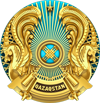 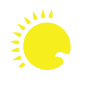 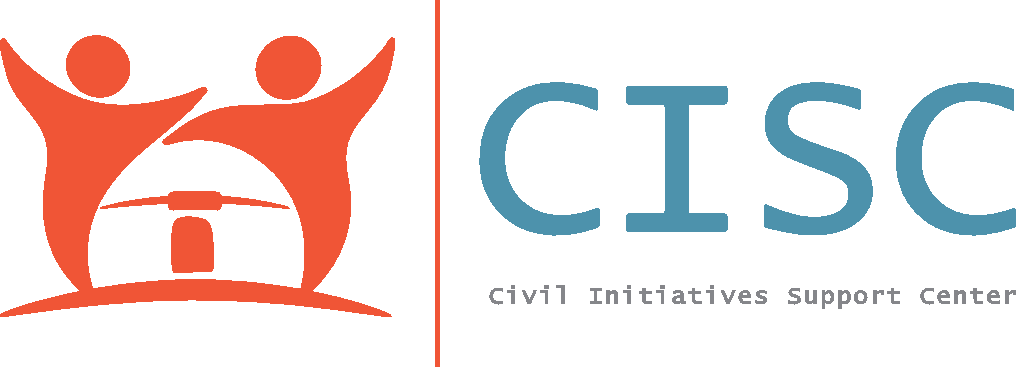 QAZAQSTAN RESPUBLIKASYNYN 
AQPARAT JANE QOGAMDYQ
DAMU MINISTRLIGI
“ЖАҢАРУ”
Сыбайлас жемқорлыққа қарсы жалпыұлттық қозғалыс” РҚБ
Проведение комплекса мероприятийпо повышению правовой грамотности молодежи и уровня доверия к правоохранительным органам
Сроки реализации
Март 2023 года – Декабрь 2024года
Руководитель проекта: Семгалиев М.З.
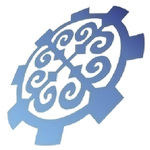 Цель социального проекта
Повышение уровня информированности, правовой защищенности и правовой грамотности молодежи от противоправных действий и бездействий. Укрепление положительных образов правоохранительных органов в молодежной среде
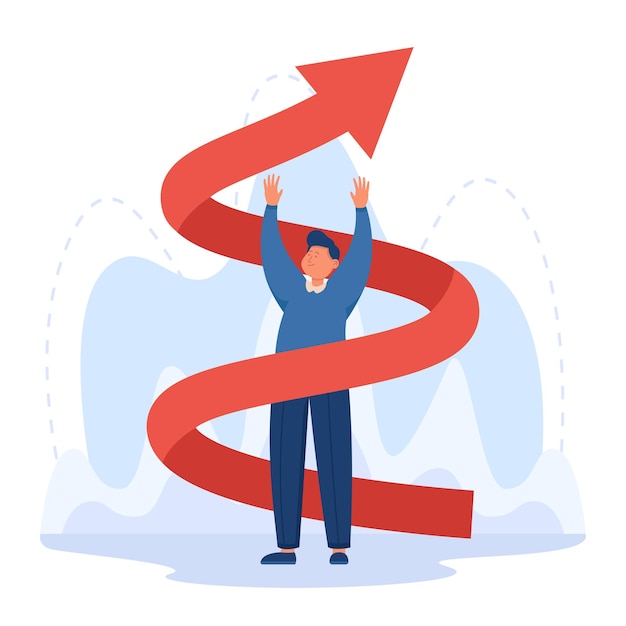 Задачи социального проекта
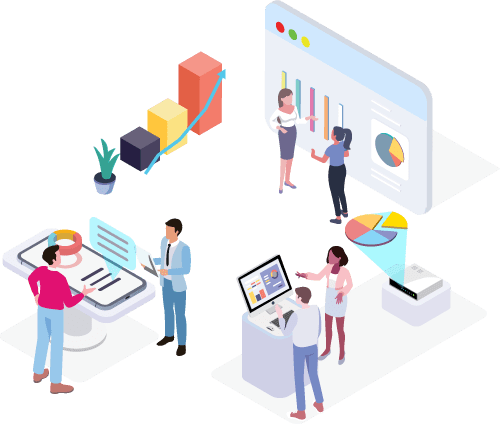 Целевые группы:
Учащаяся, работающая и безработная молодежь 
   в возрасте до 35 лет.
 Военнослужащие, сотрудники МВД РК, прокуратуры 
и других органов правопорядка.
 Государственные служащие, депутаты
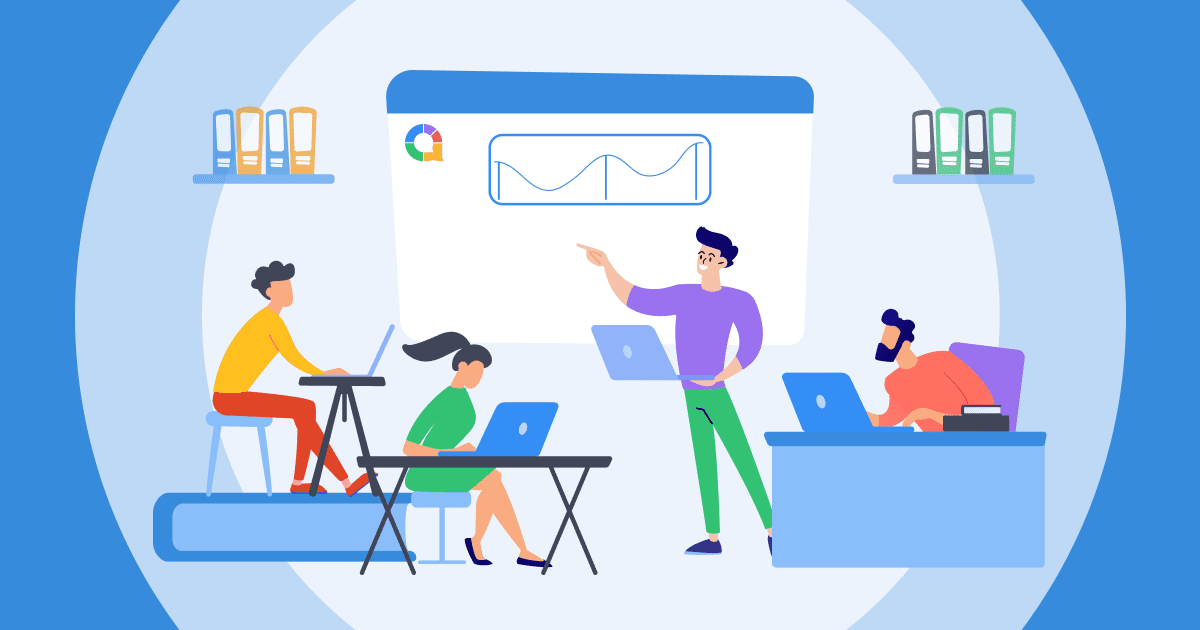 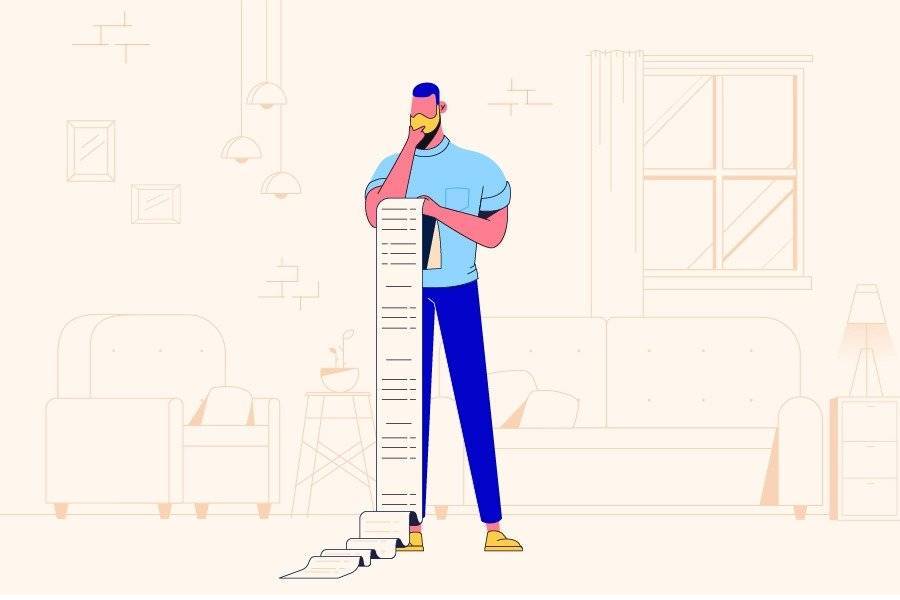 Количественные результаты:
Результаты социального проекта
По итогам социального проекта ожидается налаживание доверительного
диалога сотрудников правоохранительных органов с молодежью, повышения
уровня правовой грамотности молодежи от противоправных действий и 
бездействий. Укрепление положительных образов правоохранительных 
органов в молодежной среде.
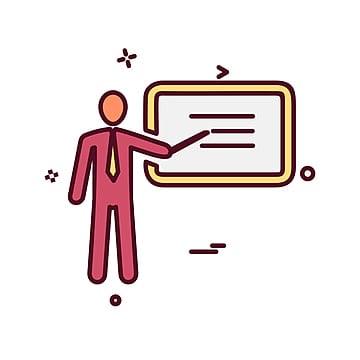 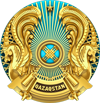 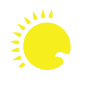 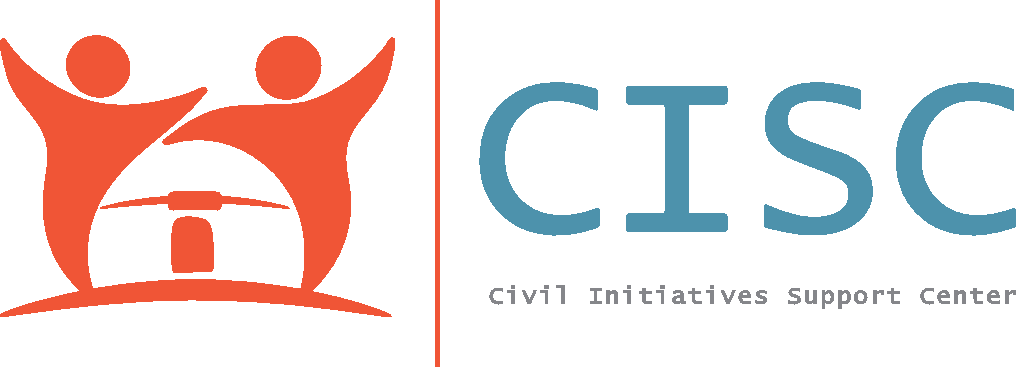 QAZAQSTAN RESPUBLIKASYNYN 
AQPARAT JANE QOGAMDYQ
DAMU MINISTRLIGI
“ЖАҢАРУ”
Сыбайлас жемқорлыққа қарсы жалпыұлттық қозғалыс” РҚБ
Назарларыңызға рақмет!